Characterization of Transfer RNA Modification  Patterns in a recoded organism
Alex Leath
What are the concerns?
Concerns about GMO crops is a continuing area of public debate. 

Synthetic biology has the potential to address concerns related to safety issues that people identify with GMOs.

The history of human civilization is as well a history of crop breeding and agricultural advances. 

Advances in agriculture have often been accompanied or precipitated by advances in tool making. Synthetic biology is a new tool.
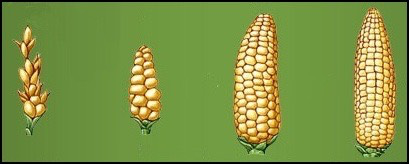 Biosecurity and Biocontainment
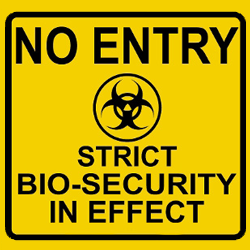 Containment systems were designed for the organisms investigated by this research with the intention of preventing interactions between organisms outside of the system of intended effect.

Creating a world with greater access to scientific innovations that improve agricultural yields in places that need it most will require safety and security in synthetic biology.

Investments in greater food security overseas through synthetic biology will improve national security at home.

Diminishing global fresh water supplies and crops.

Food and water insecurity as causes of conflict.
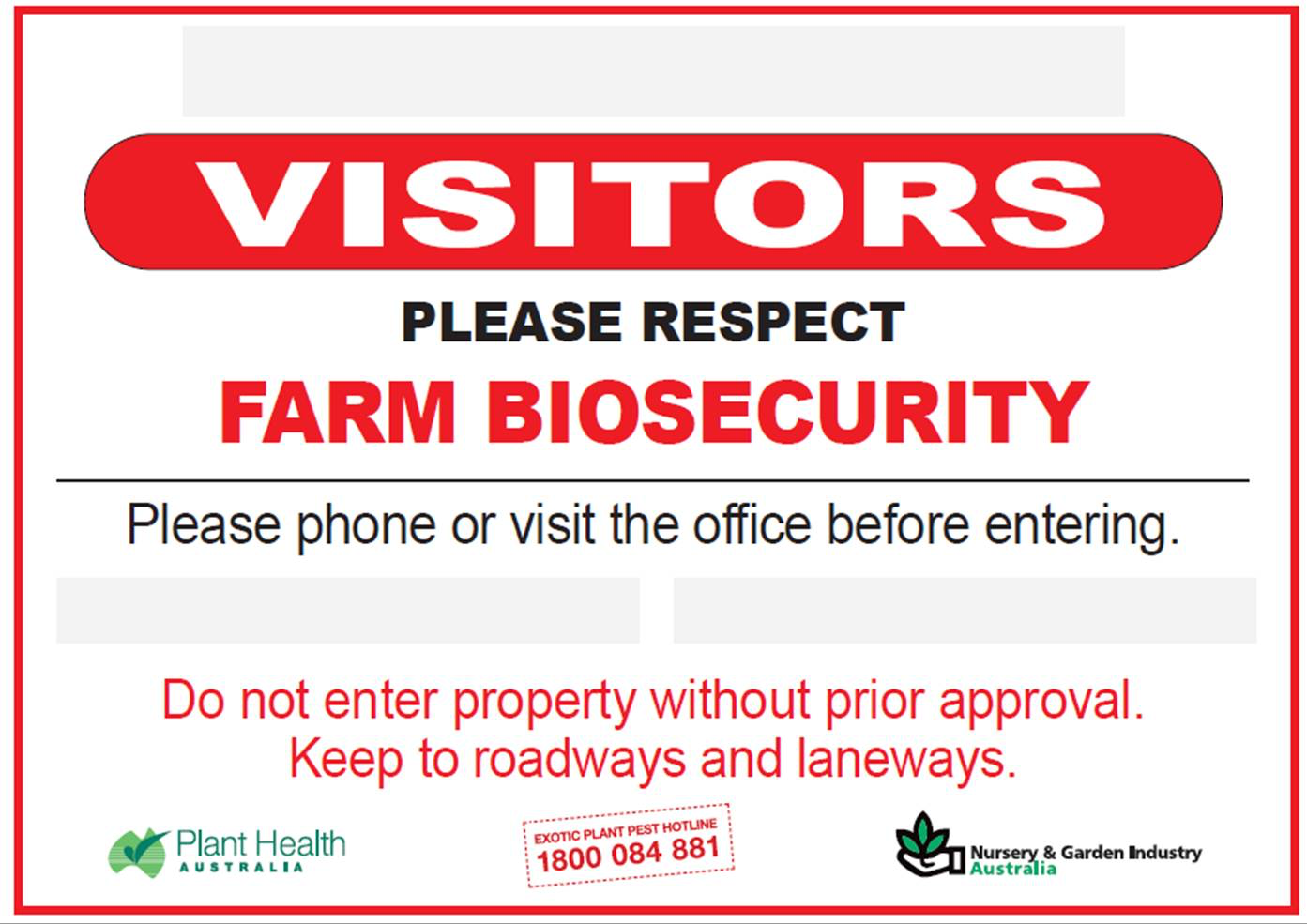 What can Synthetic Biology Provide:
Safety

Security

Intellectual Property Protection

Accepted International Standards for Synthetic Biology
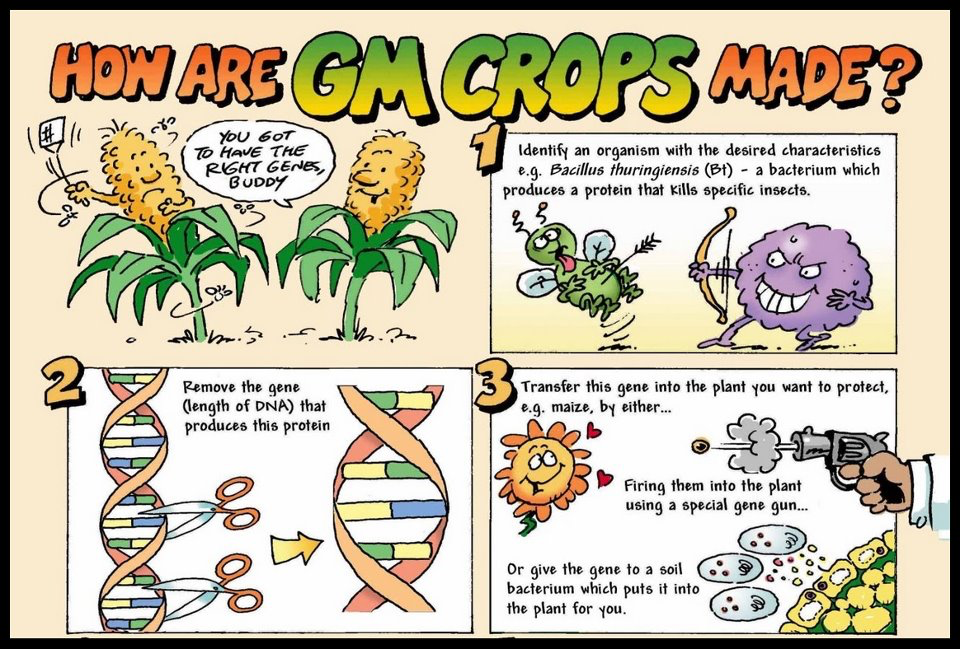 Horizontal Gene Transfer
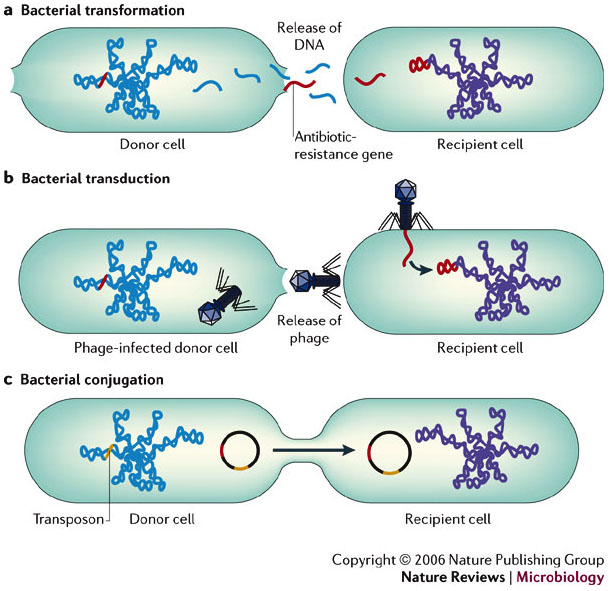 In transgenic organisms HGT becomes an issue when genes that have been inserted into a crop jump from the crop plant to grasses growing on the margins of the field through cross pollination.

When this occurs, the grasses take on the same property through incorporation of the genes that were inserted into the crop.

If this gene happens to be for herbicide resistance, then the grasses will become capable of invading the fields because of the acquired immunity.
What do We want to DO:
We want to prevent genes from spreading into organisms in the environment from our recombinant and synthetic organisms.

We want a way to know and trace if a gene discovered in the environment came from a recombinant or synthetic organism.

We want to build organisms interact minimally with nature outside of the  intended design parameters.

 To do this we must develop orthogonal biological systems.
Ways to isolate Artificial Organisms from Nature
Physical Containment
Generally a safe and effective method of containment in the laboratory or industrial setting.

Trophic Containment
Synthetic auxotrophies, conditional lethality, programmed gene circuits.

Semantic Containment
Reassigning codons.
Create an artificial genetic island isolated from nature.
Genenomically recoded organisms(GROs).
Codon
A
G
U
U
U
U
Met
Met
Anticodon
C
U
A
A
G
U
U
U
U
Scrambling the Genetic Code
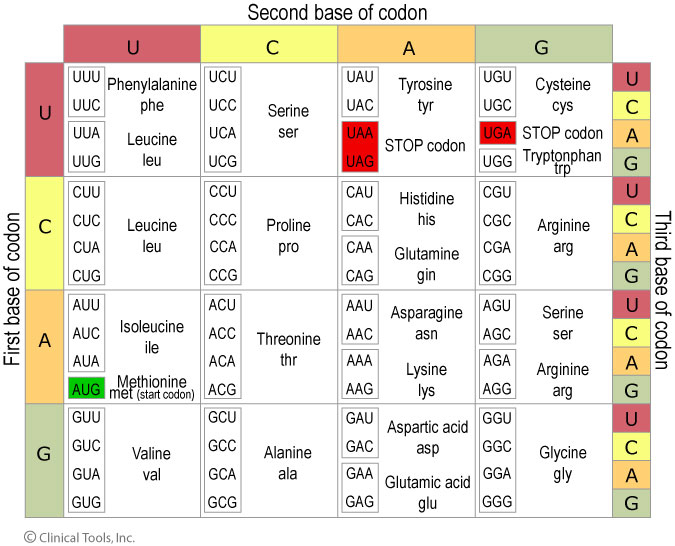 Codons are conserved in nature.

Is is possible to reassigning a specific codon in a gene.

This can be scaled up to the whole genome.

The tRNA and aminoacyl tRNA synthase genes can be removed from the genome.

The reassigned codon is now unused and a new tRNA and aminoacyl tRNA synthase can be inserted.
Orthogonal Biology
The molecular biology of tRNA and the translation system are important aspects in creating genetic isolation in synthetic organisms.

By opening up a free codon and assigning a new tRNA and aminoacyl tRNA synthase pair that can incorporate an amino acids not found in nature, a synthetic organism can be designed that is isolated from nature and will die if not provided with the artificial amino acid. This can be applied to multiple essential genes to further isolate the organism and improve containment.

This system can be used in agriculture to create symbiotic bacteria that provide the crops with useful genes that are not transferred by horizontal gene transfer
Transfer RNA Modifications
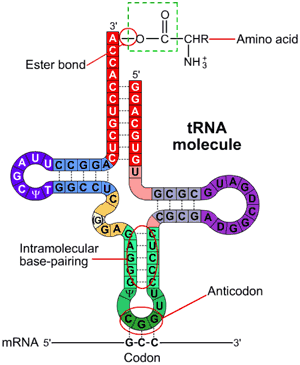 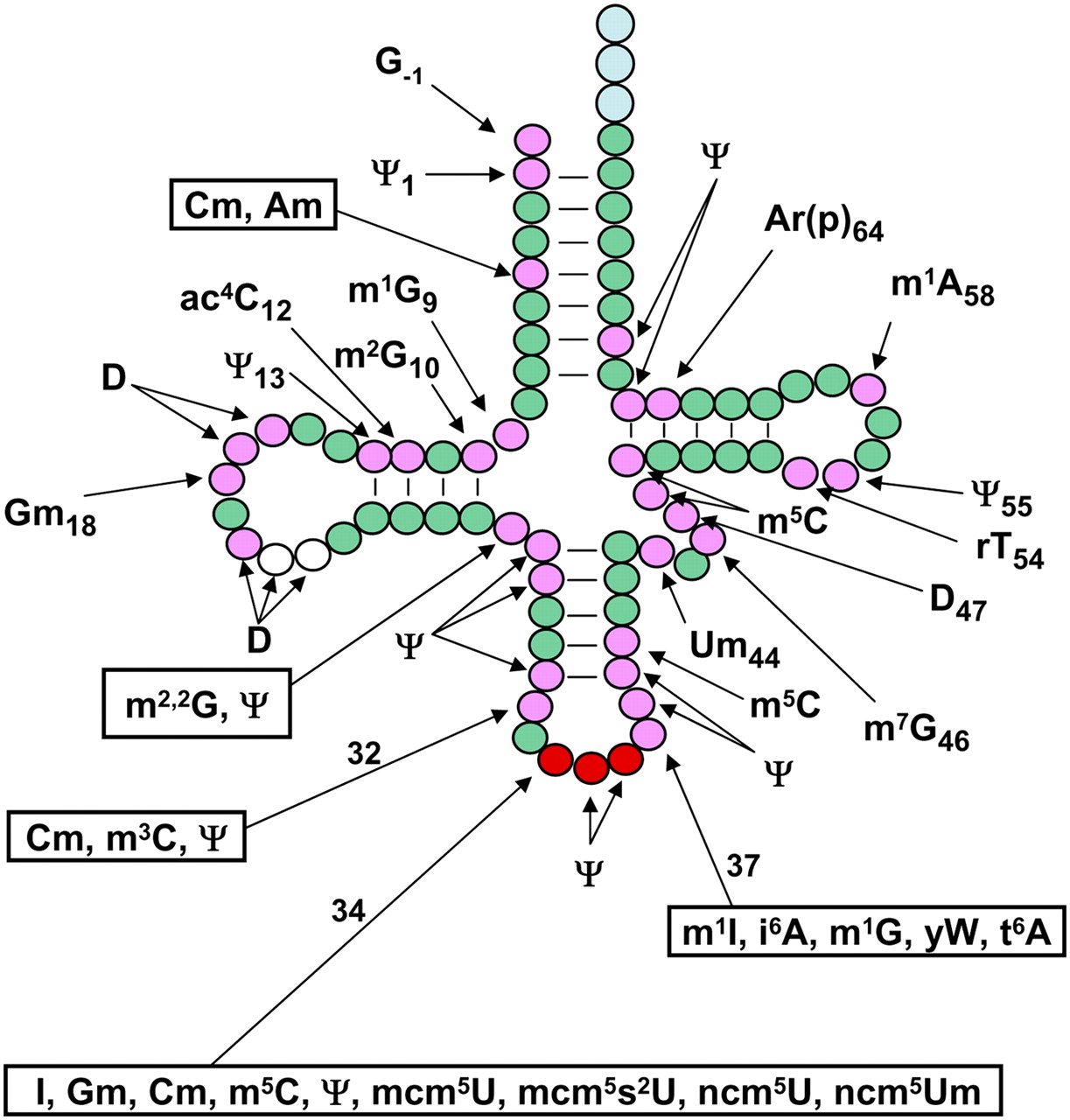 What will the Experiment address
Translation in orthogonal biological systems.

Improving the ease of designing orthogonal biological systems based on genomically recoded organisms might be facilitated by new tRNA based tools.

Knowing more about how tRNA might change when it is no longer used in the organism during translation could help provide some answers.
Central Experimental Question
Does the removal of specific codons from the entirety of a bacterial genome result in evidence of a correlated change to t-RNA modifications?
Experiment overview
Grow a strain of E. coli that has had codons reassigned across its entire genome.

 Grow the parent strain as a control.

Isolate a specific tRNA of interest from both the recoded organism and control organism.

Characterize the tRNA modifications in both by Liquid Chromatography/ Mass Spectrometry.
The e. Coli Strain
Isolation
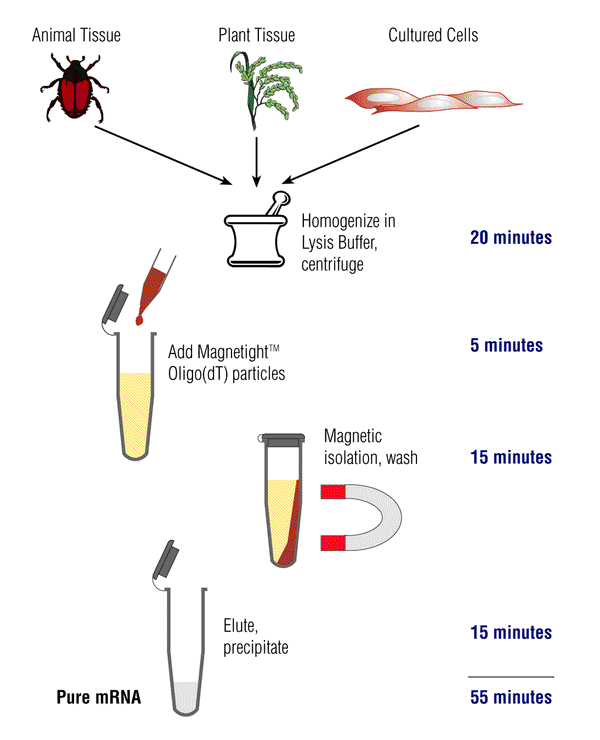 Pull Down Assay

Capture the tRNA for characterization by Liquid Chromatography/ Mass Spectrometry.
Chromatography
Mass Spectrometry
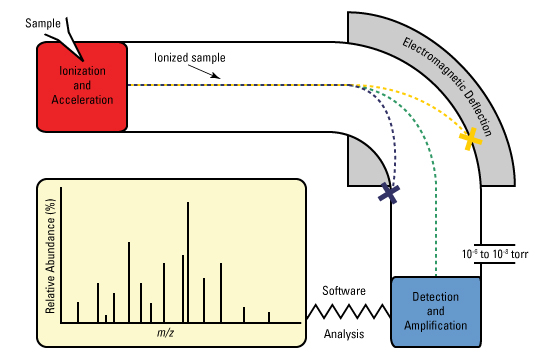 Liquid Chromatography-Mass Spectrometry
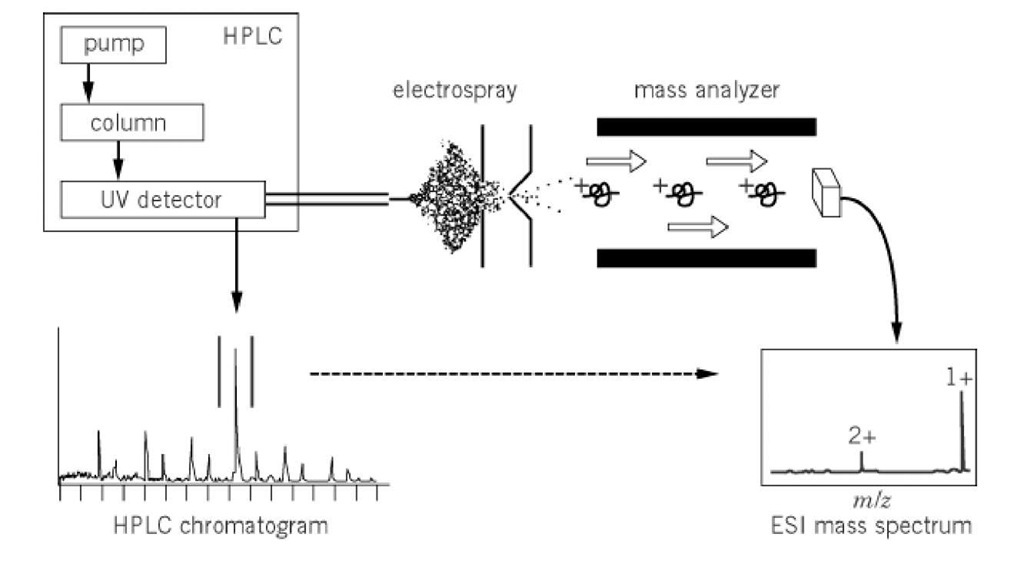 Questions and Concerns?